АУДИО - ВИЗУЕЛНА СРЕДСТВА И МОБИЛНА ТЕЛЕФОНИЈА
IX разред
Уџбеник стр. 73.
ЗАНИМЉИВОСТИ
Рани облик телокомуникација укључивали су димне сигнале и бубњеве. 
Један од познатих примјер оваквог обавјештавања је био током напада Шпанске армаде на Енглеску.
Ти начини споразумијевања нису били задовољавајући, те је то приморало људе да пронађу одговарајуће рјешење.
ДА СЕ ПРИСЈЕТИМО...
Електрични сигнал је сваки облик електричног напона или струје који садржи неку информацију.
Аналогни сигнал је сигнал који је заправо промјенљиви напон или струја у току времена и може имати било коју вриједност.
Дигитални сигнал је ниво напона или струје чија је вриједност може мијењати само у одређеном броју стања (0/1 – укључен/искључен).
УВОД
Најраспрострањенији дигитални телекомуникациони системи су:
мобилна телефонија,
GPS,
Интернет,
кабловска телевизија.
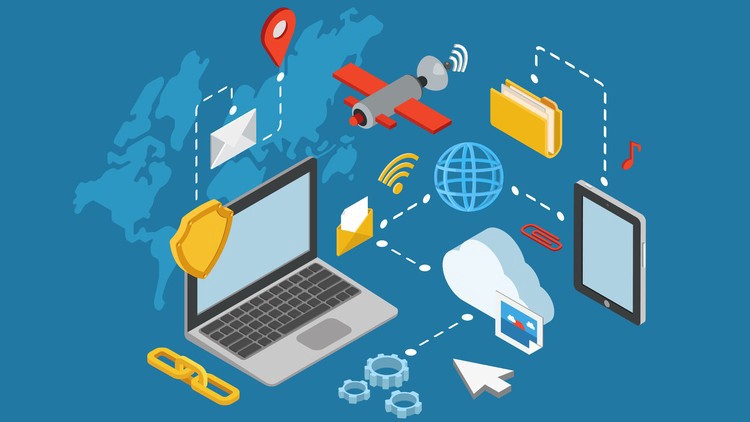 ТЕЛКОМУНИКАЦИЈЕ
Телекомуникације су област људске дјелатности која се бави преношењем порука између два или више корисника на удаљеним мјестима, обично путем електричних сигнала.
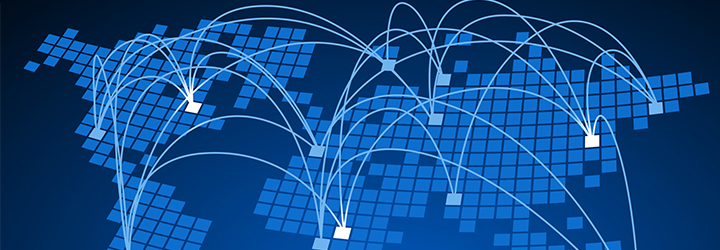 Задатак да се порука (сигнал) пренесе у електричном облику од извора до пријемника, извршава телекомуникациони систем, а област електротехнике која се бави преносом информација зове се телекомуникације.
МОБИЛНА ТЕЛЕФОНИЈА
Мобилна телефонија је један од најпопуларнијих и најмасовнијих начина комуникације у савременом свијету, заснована на дигиталном преносу података.
Пренос података се врши двостраном бежичном дигиталном комуникацијом.
ЗАНИМЉИВОСТИ
Nиједан свјетски производ се не мијења том брзином, као мобилни телефон, најмодернији мобилни телефон који је купљен данас, већ сутра постаје застарјео.
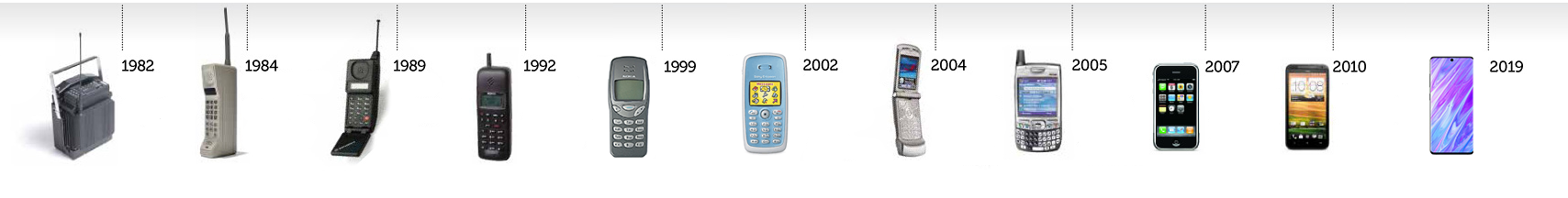 Главни мени већине мобилних телефона има сљедеће опције: именик, поруке, листа позива, подешавања, аларм, календар, калкулатор, претраживач, електронску пошту, итд.  
Данас, мобили телефони посједују многобројне апликације за велики спектар функција.
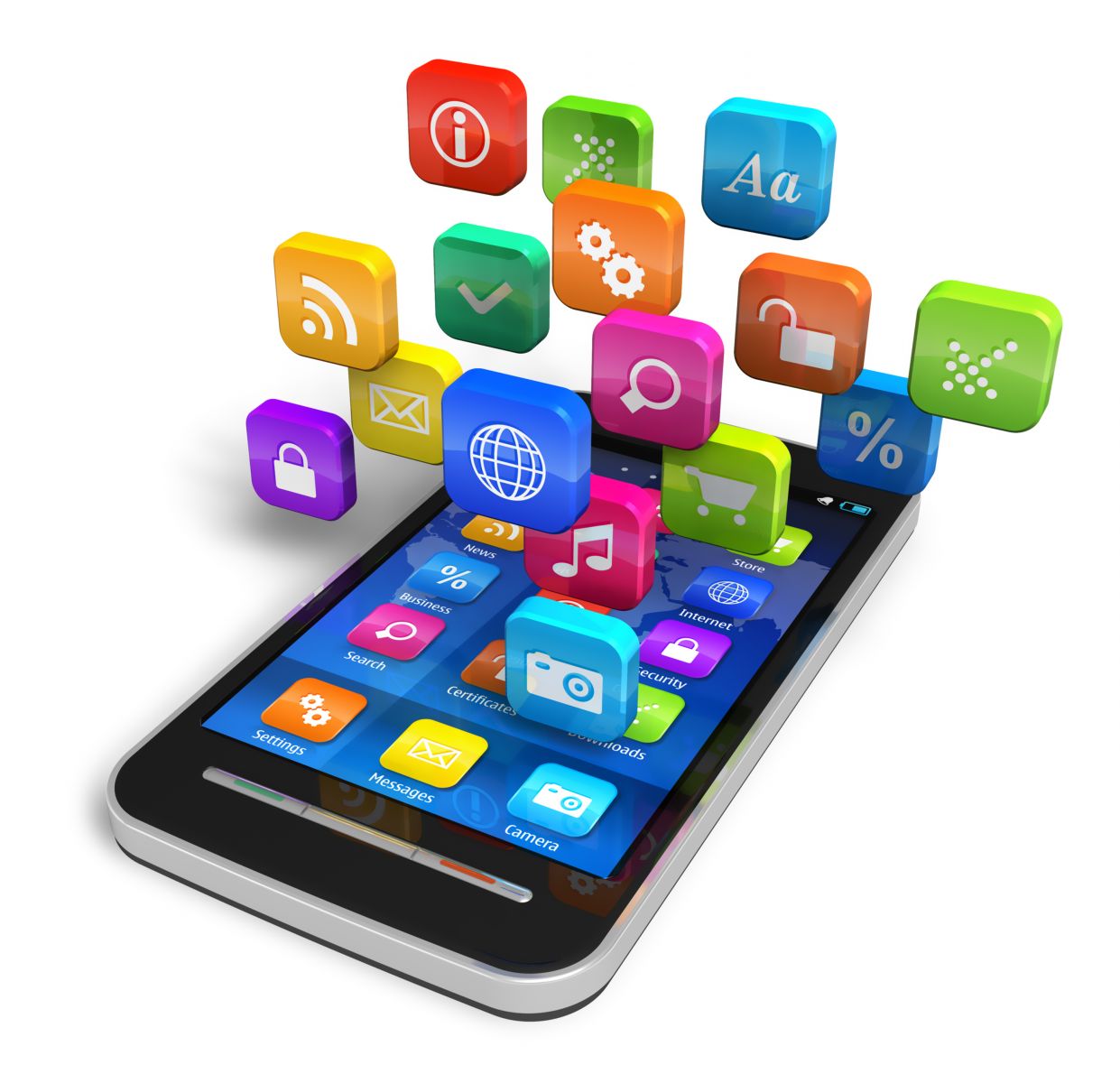 ДОМАЋИ ЗАДАТАК
Одговорити на сљедећа питања:

Који су најраспрострањени телекомуникациони системи?
Чиме се баве телекомуникације?
Који су ранији начини споразумијевања на даљану?
Шта је мобилна телефонија?
Које опције посједује сваки мобилни телефон?